Проект:   «Наш город  – Санкт-Петербург!» Тип: Инфрмационно-позновательно-исследовательский Сроки: с 5 ноября по 21 ноября Участники деятельности: дети старшей группы № 14 ГБДОУ №70, воспитатели, родители, музыкальный работник, инструктор по физической культуре
Цель проекта - Создать условия для повышения интереса к истории и культуре нашего города.Задачи: - формирование чувства патриотизма, интереса к своей "малой родине"- развитие познавательной активности детей - расширять представления детей о достопримечательностях родного города через использование коллективной, игровой, продуктивной, творческой деятельности.- формировать восприятие целостной картины мира, расширять кругозор детей; - знакомить с литературными произведениями, связанными с темой проекта- развивать детское творчество
Работа строилась по 5 образовательным областям
Познавательное развитие
Художественно-эстетическое развитие
Социально-коммуникативное развитие
Речевое развитие
Физическое развитие
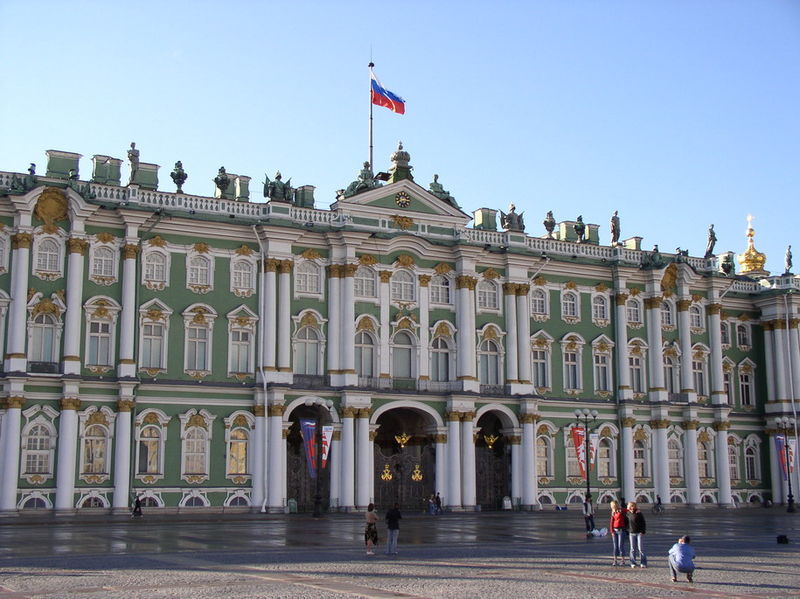 Познавательное развитие Просмотр презентаций , Развивающие, настольные игры «Государственные символы », Дидактические игры «Узнай по силуэту», «Собери из частей», «Узнай по фрагменту», «Что лишнее?» Конструктивные игры «Строим Собор», «Петропавловская крепость»
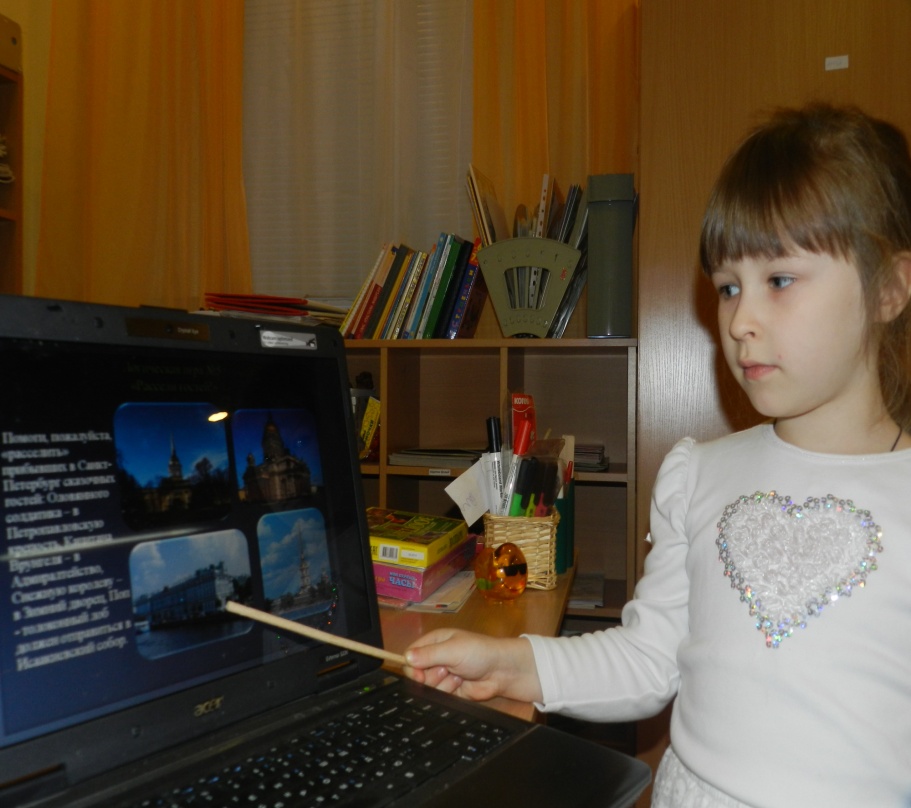 Художественно-эстетическое развитие Рисование «Медный всадник», Ниткография «Спас на крови» Аппликация «Золотые купола Исаакиевского собора» Восприятие музыки - Прослушивание гимна СПБ, слушанье  «Гимн великому городу» Р. Глиера
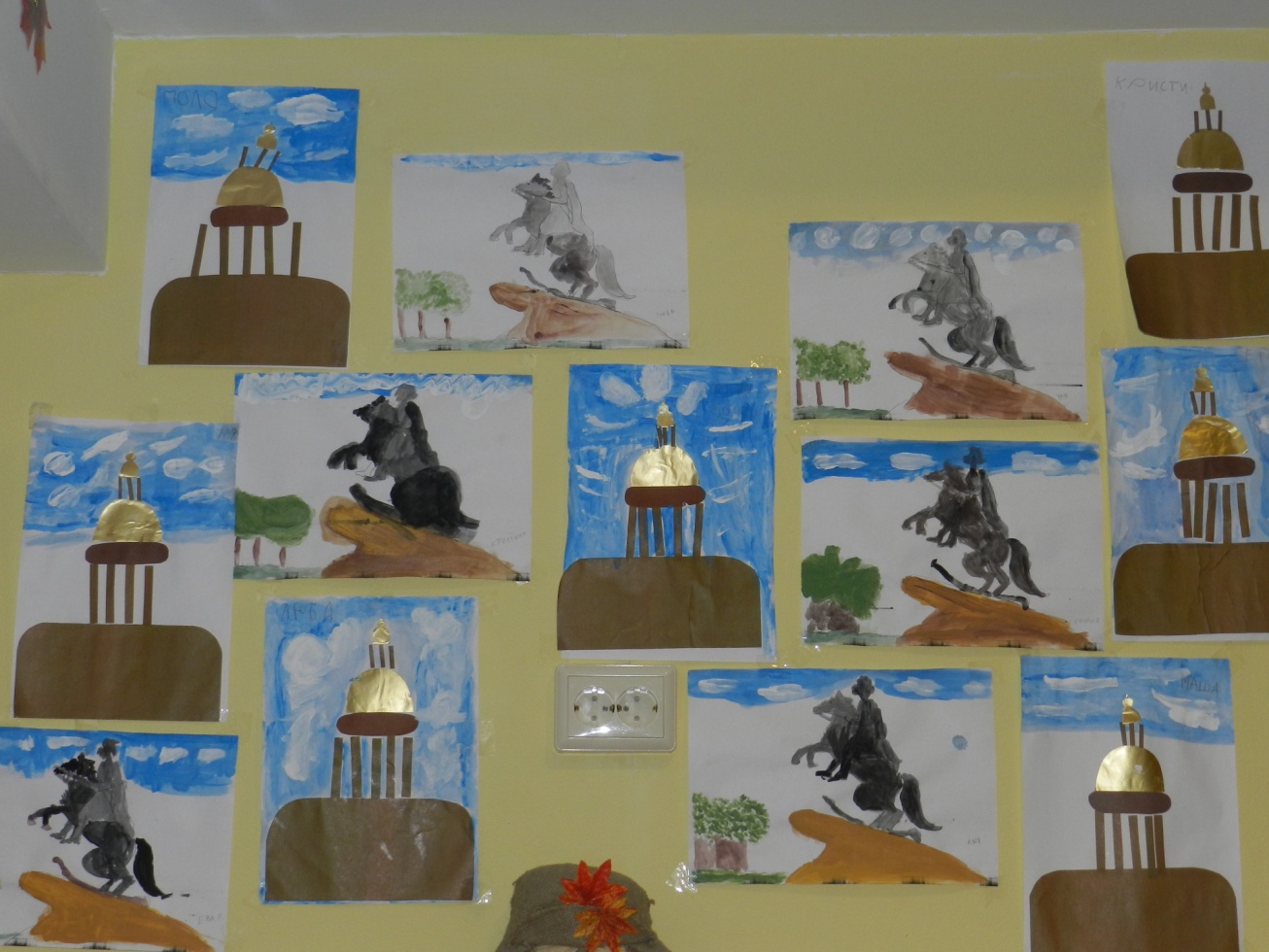 Художественно-эстетическое развитиечерез самостоятельную художественную деятельность детей
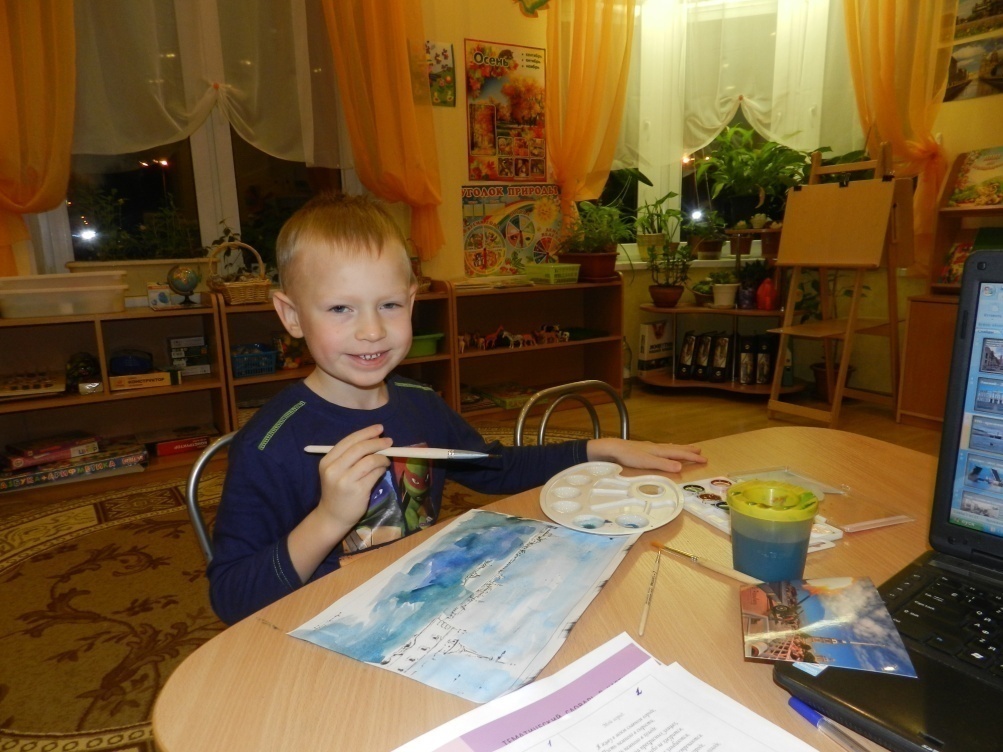 Социально-коммуникативное развитие Свободное общение « «Кто такой царь Петр I», «Почему надо охранять памятники?» Освоение норм и правил поведения (беседы, рассматривание иллюстраций, проблемные ситуации, другие формы работы.) «Как вести себя при посещении музеев и памятников культуры» Игровые ситуации – «Разрешается-запрещается»- о нормах поведения в музеях , «Правильно-хлопаем, неправильно-топаем», Сюжетно-ролевые игры по темематике
Речевое развитие- беседы - чтение художественной литературы по теме- обсуждение прочитанного-  декламация стихов наизусть- ситуативный разговор
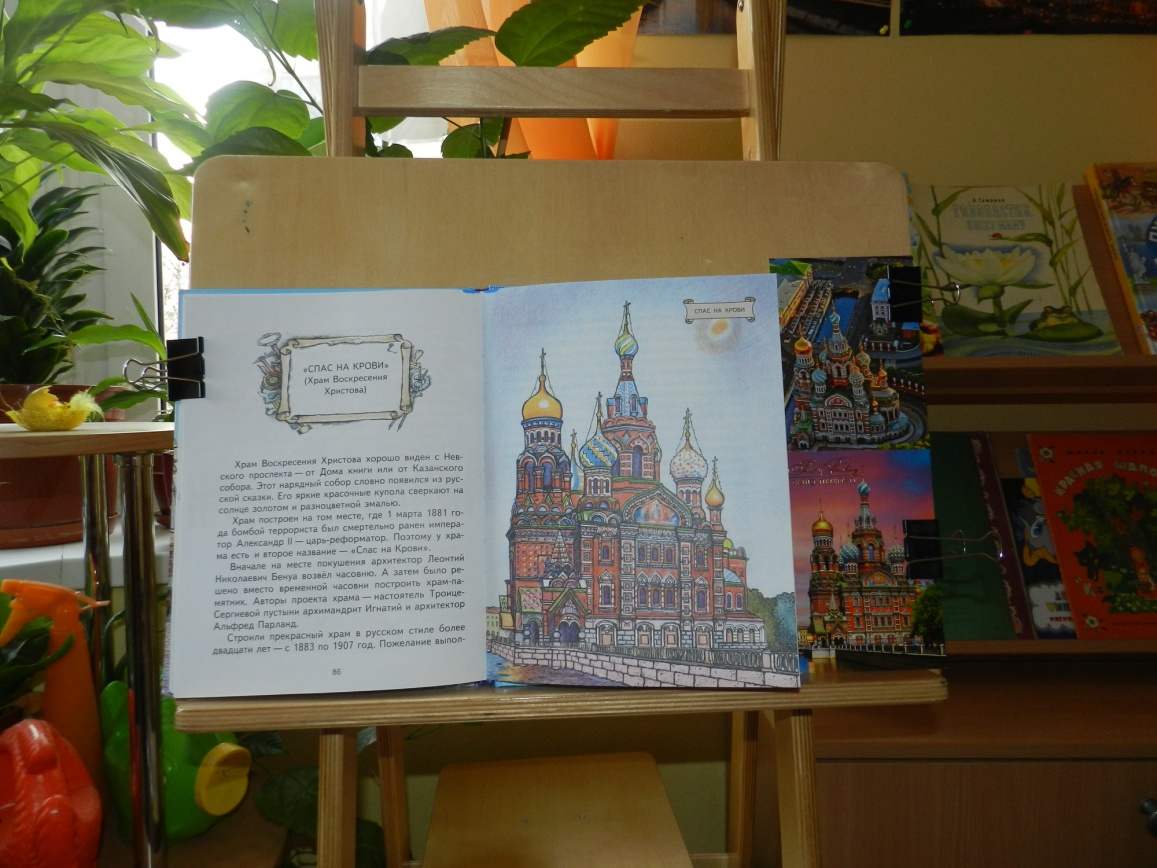 Физическое развитие Спортивно-музыкальный  досуг «Блистательный Петербург!»
Спортивно-музыкальный  досуг – это интегрированное мероприятие - с прослушиванием гимна СПБ- чтением стихов и разгадываем загадок- спортивными конкурсами- просмотром презентацииПроводился с целью закрепления полученной информации
Создать условия для повышения интереса к истории и культуре нашего города
Взаимодействие с семьей
«Маршрут  выходного дня» -прогулки по улицам Санкт-Петербурга-посещение Исаакиевского собора, Медного всадника, Дворцовый мост и Летний сад
Выставка плакатов с фотографиями «Достопримечательности нашего города»
Спасибо за внимание!